Five Things About Couples
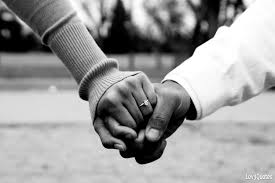 You and Your Partner Develop Your Own Private Language
You stop self censoring
You start to sound alike
You start to look alike
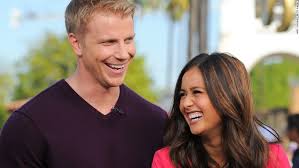 You have a bunch of inside jokes that no one else thinks are funny
What These Five Things Tells Us
Good marriages have good communication
The influence we have on each other
Building lives together makes every marriage unique
What This Says About Our Relationship With Christ
Our communication with Him
We learn to trust in Him and His word
Influence He has on us
Our Christian life should be an example of Christ
We are unique in the sight of God